OH-Lua-SIG申请
申请人：李洪刚、王炜、连志安
时间：2022年7月
LUA SIG背景介绍：
Lua在PC端取得了巨大成功，特别是在引擎开发都将其内置为首选开发语言。Lua SIG项目最直接目的是为OpenHarmony引入脚本编程，使其具体动态热更新程序的能力，在OpenHarmony直接运行Lua脚本，操作硬件资源，实现IOT快速开发，我们将之称为LuaNode物联网节点编程。


  LuaNode开源项目中主要包含四部分内容：轻量级的Lua解释器、开发应用必备的基础库、设备基础能力的适配接口标准以及Lua在OpenHarmony上的硬件适配实现，这四块内容基本可以覆盖大多数IoT设备的最基础开发的需要。


  LuaNode是四博智联IoT团队联合南京润和最新研发的一套低代码编程框架，兼容Lua编程规范，依托Lua平台软硬件积木提供AI、支付、蓝牙配网、云连接、UI等物联网场景常用的能力，从而解决了物联网应用开发难的问题。有了LuaNode轻应用框架，物联网编程不再局限于专业软件开发人员，一般的技术员也可以快速实现复杂的物联网需求。
Lua SIG 工作目标
工作目标
为OpenHarmony引入脚本编程，直接操作硬件资源，实现IOT快速开发；
为OpenHarmony引入一个物联网云平台，可以对接小度、小爱、天猫精灵等生态；
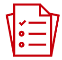 多应用：补齐行业应用
快速开发：动态语言编程
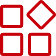 将脚本开发引入OpenHarmony生态，让Lua直接操作硬件资源，可以快速出各种创意产品
丰富的垂直解决方案，LuaNode云端解决方案中心包含大量软硬一体应用案例，覆盖连云、控端、AI、UI等IoT设备常见应用。开发者可以基于这些案例快速定制物联网产品。
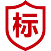 OpenHarmony
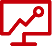 扩大开发者社区：大幅增加开发者人数
热更新：Lua语言天生具备动态更新能力
Lua作为极为流行动态开发语言，在开发者社区，特别是游戏开发者中具有广泛的影响力，将Lua引入到OpenHarmony中可以极大扩大整个生态的开发者人数
嵌入式设备固件的更新一直以来都是一大难题，通过引入Lua动态语言，可以灵活更新设备的程序；
构筑OH Lua动态语言开发能力
AAA/
DHCP
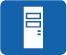 OH行业物联能力
设备管理
物联模型
…
物联协议
安全
IoT
平台
物模型
认证、授权、地址分配等
基于行业的场景化物模型
终端注册、数据分发
IoT边缘
兼容各大生态平台：小度/小爱/天猫/ Google/ Amazon
协议
南北向通信协议、协议转换
终端管理
协议转换
数据处理、分发
CozyLife
通信增强：双发选收/FEC高可靠通信；终端通信质量感知和随流检测；
数据处理：去重压缩、分发、缓存；
本地联动
通信能力增强
安全增强
统一物模型
云中立平台
DDE
（Data Dispatch Engine）
设备接入(MQTT、ONVIF、Modbus、bacnet、CoAP、OPC)
终端管理
终端发现、终端准入、安全、版本升级（OTA）
接入协议栈
物联
终端
终端管理
内生安全
身份认证
安全增强
终端安全：终端指纹识别、终端行为识别；
内生安全
即插即用
通信能力增强
设备驱动
Lua SIG 计划贡献内容
LuaNode
运行时
行业物模型库
物模型转换框架
解决方案
边端协同
本地联动框架
天猫
Google等
小度
小爱
生态协同
终端行为识别
内生安全
安全接入
工业标识
APN6
Lua解释器
Modbus-TCP
AMQP
支持各协议的解释器
COAP
OPC
MQTT
物联
终端
Modbus行业标准
Modbus-RTU
物联协议
通信增强
双发选收
业务加速
FEC
随流检测
接入安全
工业标识
安全接入
内生安全
APN6
基于现有修改
SIG新增部分
SDK方式提供
Lua SIG价值场景示例1：一个酒精检测仪，数据还能直接上云
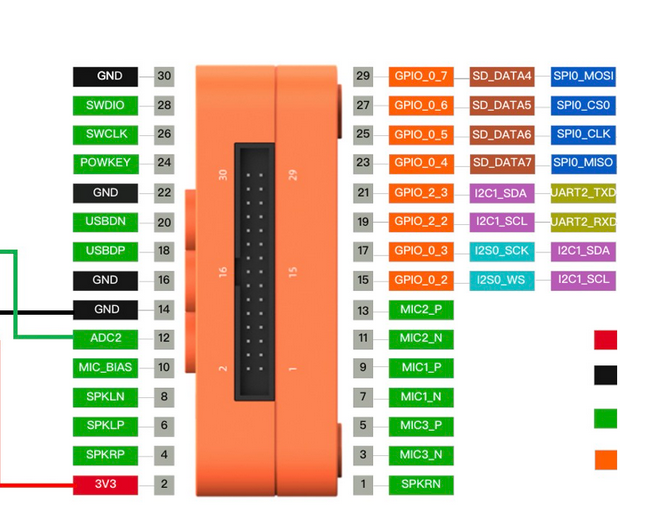 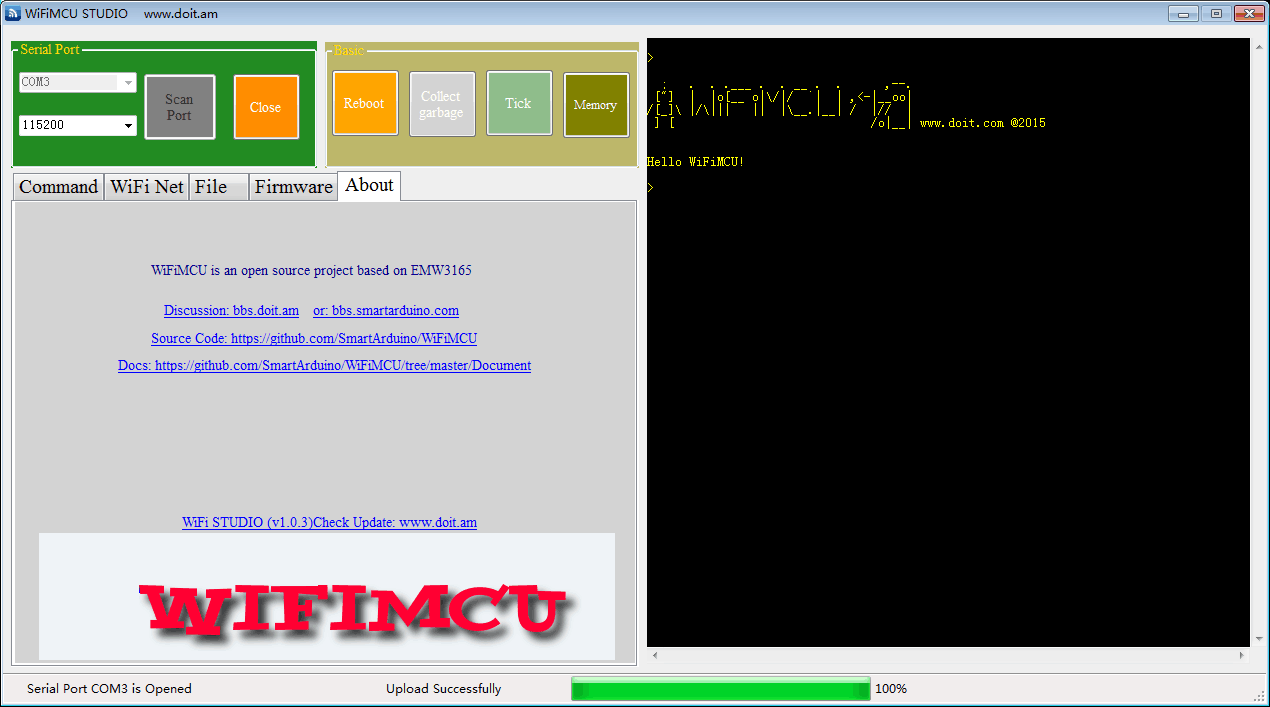 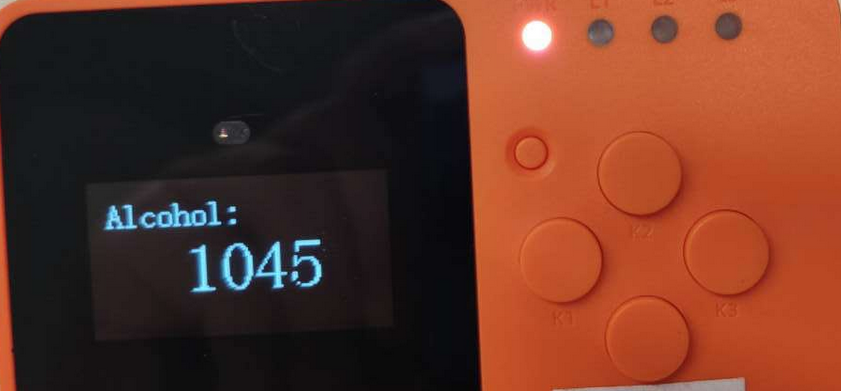 Lua SIG价值场景示例2：智能垃圾桶
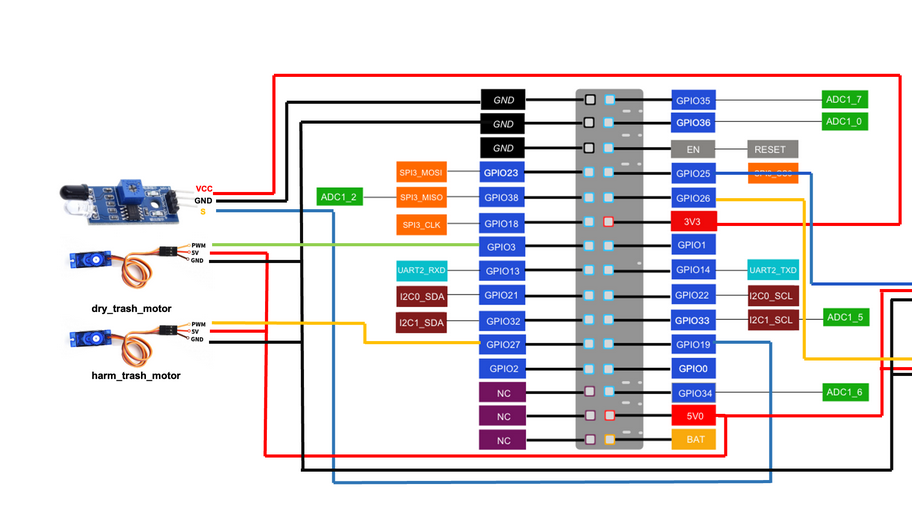 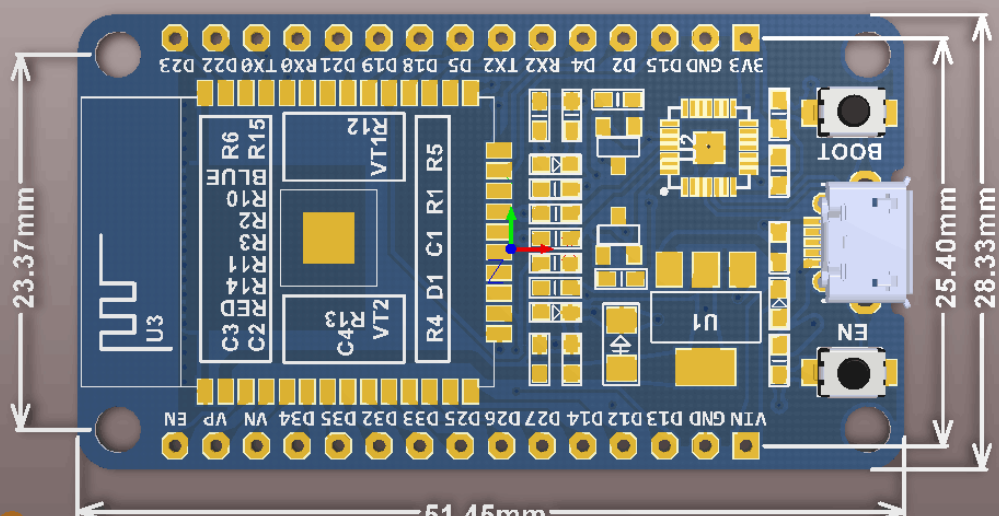 Lua  SIG工作计划
Step 3（2023+）
Step 1（2022.5）
Step 2（2022.12）
运行环境
Lua解释器：运行脚本编程的解释器
硬件接口：运动各种外设资源
通讯接口：TCP、HTTP、MQTT等
接入协议：wifi、蓝牙、Eth、ZigBee
开发工具增强：开发更方便的VSCODE插件
云增强：增强云端的对接能力
产品化：基于Lua开发一系列商业化产品
生态化：形成知名的生态体系
案例多样化： 开发更多的使用案例
教材化：开发相应教程推广到高校
行业方案：开发行业解决方案
生态对接：对接小度、小爱等生态
接口标准化：方便新的外设接口引入
应用案例
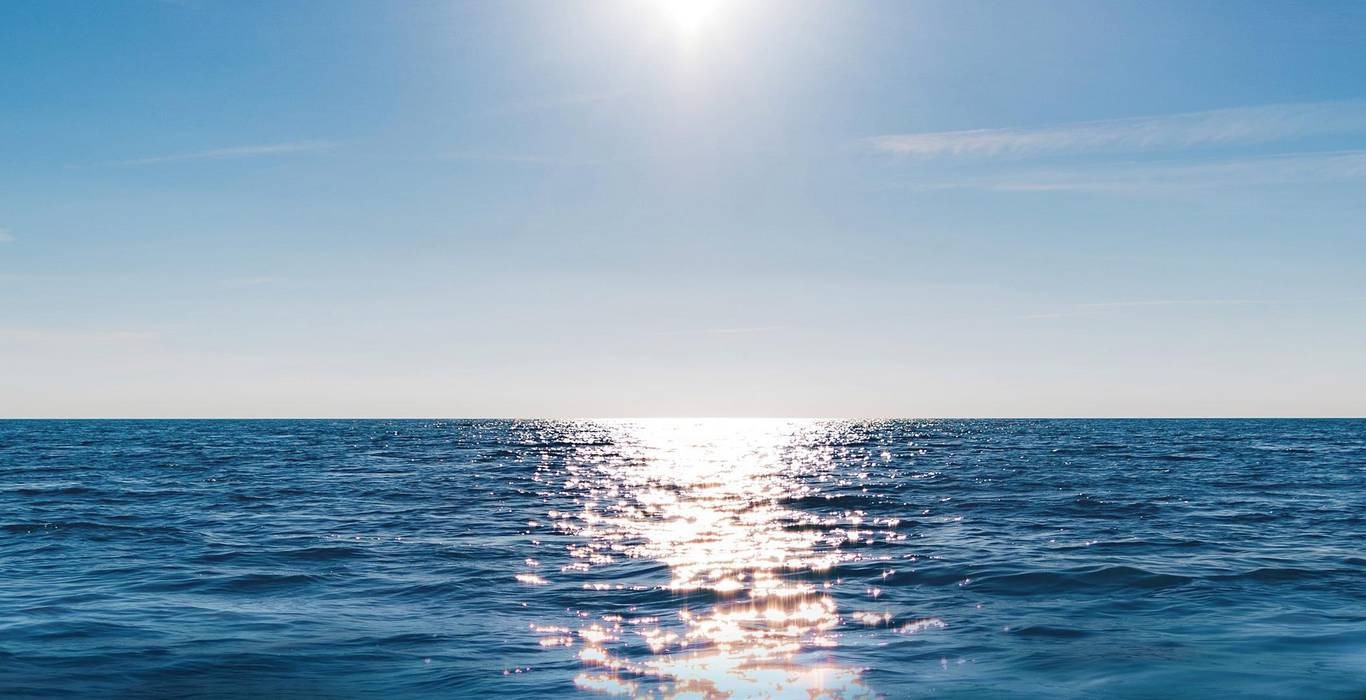 拥抱开源新时代